BILAN CULTURO 2016-17
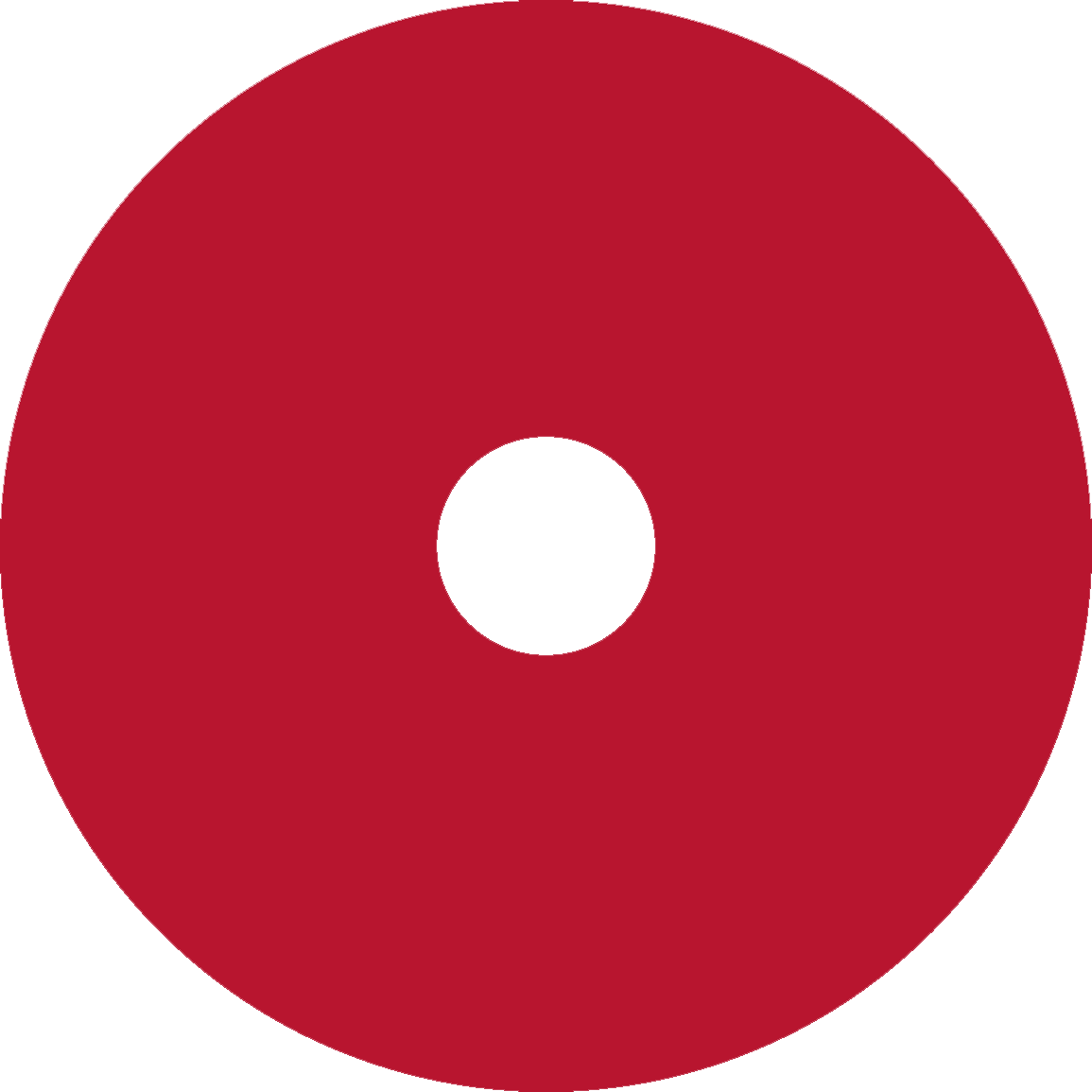 Centre Information et Documentation 
20/07/17
SOMMAIRE
Audience 
Général 
Par catégories
Réseaux sociaux
Saisie
Bilan CID 2016-2017 
Auto-saisie 
Grands événements 
Partenariats et collaborations
Festivals 
Terre de festival 
To see or not to see 
Open Paca 
Perspective d’amélioration et projets futurs
Répartition et suivi de la saisie 
Travail collaboratif avec autres agences régionales
2017-2018
21/10/16
Culturo- bilan 2016 - 2017
2
1.Audience (du 01/07/16 au 30/06/17)
Audience générale (source google analytics)
	Pages vues : 224 444 
	Utilisateurs : 58 579
	Moyenne par semaine : 4350 pages vues pour 1256 utilisateurs
	Pages vue par visiteurs : 3,10
	57% des connexions depuis Paca
	Adwords/pub Google sur Juillet 2016 et septembre 2016 
	Comme il s ’agit de la 1er année, pas de comparaison possible mais belle 	progression sur la période
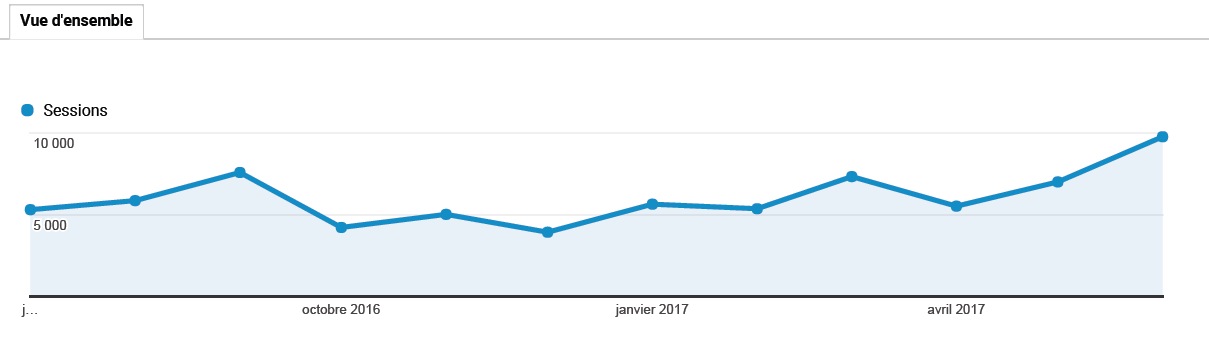 21/10/16
Culturo- bilan 2016 - 2017
3
Audience (du 01/07/16 au 30/06/17)
Par catégories (source google analytics)	
Age moyen : 45 % des utilisateurs ont entre 25 et 44 ans 	
		    11 % ont entre 18 et 24 ans
		    10 % ont plus de 65 ans		     

Sexe : 65% des utilisateurs sont des utilisatrices
           35% sont donc des hommes

Géographique : La grande majorité de l’audience vient de France (92%)
			57% de connexion depuis PACA
	                 22% de connexion depuis Ile-de-France 
			8,5% de connexion depuis les régions voisines (Occitanie et Auvergne-			 	Rhône-Alpes)
 
Réseaux sociaux 
Facebook > 1092 fans (sans pub mais avec une publication boostée) 
Twitter > 105 abonnées (relais des post FB et retweet des actuc SV paca)
21/10/16
Culturo- bilan 2016 - 2017
4
Saisie 2016-2017
Saisie CID – RIC
Total événements saisie :  16 188 
Total par membre de l’équipe : Laurence > 5359   
					        Jason > 3967  
					        Linda/ Danusia/Aurélie > 3341 (pas de saisie du 01/09/16 au 31/12/16> EAC)
					        Thomas > 2541 
						ARL > 980 
Auto-Saisie 
Logguée > 223 activités inscrites pour 250 événements
Non logguée > 736 événements proposés 
Soit 6% des événements

Grands événements 
Journée du patrimoine 2016 > 838 évènements via OPEN AGENDA
FDM 2017 > 500 évènements via OPEN AGENDA
21/10/16
Culturo- bilan 2016 - 2017
5
Réalisation 2016-2017
Informatique : 
	- Newsletters 
	- Nouvelle page d’accueil
	- Page spéciale festivals
	- API
	- Site en marque blanche 
	- Ajout de base de données événements externes

RIC : Export amélioré, ouverture de la base, divers aménagements demandé par l’équipe informatique

Communication : réalisation des pages Culturo pour TF, budget communication générale
21/10/16
Culturo- bilan 2016 - 2017
6
Partenariats et coopérations
Les Festivals 
Marsatac / Jazz sur la Ville / Actoral / Cooksound / Fiesta des Suds / Global Local (Meson) / We Art / MMX Festival  / Caravanserail /  Babel Med / Avec Le Temps / Edition festival  

Open Paca 
Culturo est partie prenante du projet open data / Smart Région. A ce titre, nous a avons répondu à un appel a projet pour mettre en place une API. Il a été reçu favorablement par la région. 

Terre de Festivals 
La régie culturelle régional et Culturo se sont associés pour la parution du guide papier Terre de Festival (Communication commune/ suivi des programmations des festivals)

To see or not to see
A titre d’expérimentation, l’Arcade a fourni à l’application mobile to see or not to see, les données des évènements culturels de juin à septembre 2017 dans le vaucluse et les bouhes du rhone
21/10/16
Culturo- bilan 2016 - 2017
7
Perspective d’amélioration et projets futurs
Répartition et suivi de la saisie 
Mise en place d’une répartition géographique et d’un suivi hebdomadaire de la saisie des événements sur le RIC. Suivi des fichiers évènements (festivals/saisons) via google drive. Cela permettra d’avoir une base de données propre et exhaustive indispensable dans la mise en œuvre de l’ouverture des données. 

Travail collaboratif avec autres agences régionales
Régie Culturelle : Amélioration/ automatisation du transfert des données sur les festivals 
Open data : relance des agences contactées en amont du projet (AGCCPF / Marseille expos, Botox Nice) 

Projets 2017-2018
Application Mobile Culturo / API - Ouverture des données événements / Amélioration du référencement naturel / E-pass jeune / Apidae / Relance auto-saisie et newsletter / Moteur recherche interne
21/10/16
Culturo- bilan 2016 - 2017
8
Audience par semaine 2016/2017
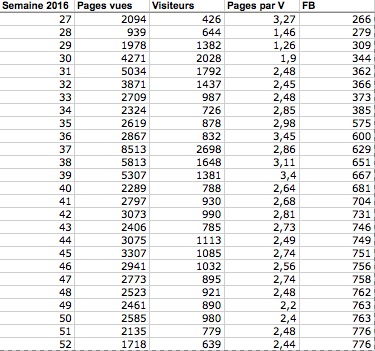 21/10/16
Culturo- bilan 2016 - 2017
9
Audience par semaine 2016/2017
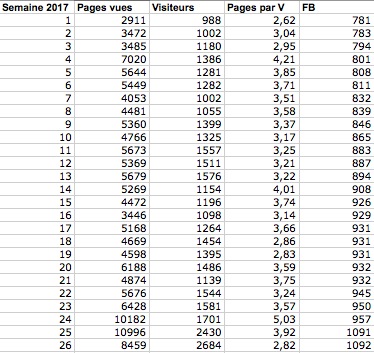 21/10/16
Culturo- bilan 2016 - 2017
10